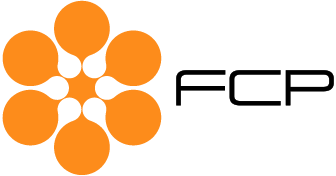 PRESENTAZIONE 
DATI febbraio 2018
OSSERVATORIO - FCP 
ASSORADIO
Milano, 28 marzo 2018
Totale Fatturato (in migliaia di euro) e Avvisi
Tipologie di Fatturato (in migliaia di euro)
Numero di Avvisi Nazionale
Peso % delle diverse tipologie di avvisi, sulla base della durata (in secondi)
Gennaio 2018

2.556.336
Febbraio 2018

3.009.567
Prog. 2017

5.456.043
Prog. 2018

5.565.903
Trend storico del peso % delle diverse tipologie di avvisi, sulla base della durata a Febbraio di ciascun anno (in secondi)
Fatturato Totale (in migliaia di euro)
Trend mensile Gennaio 2007 – Febbraio 2018
2016
2018
2012
2017
2007
2010
2014
2008
2009
2011
2013
2015
Fatturato Totale (in migliaia di euro)
Media mobile Gennaio 2007 – Febbraio 2018
2017
2018
2013
2008
2011
2015
2009
2010
2012
2014
2016
Thank you
Chiara CastelliTel. +39 348 1001107c.castelli@reply.euwww.reply.com